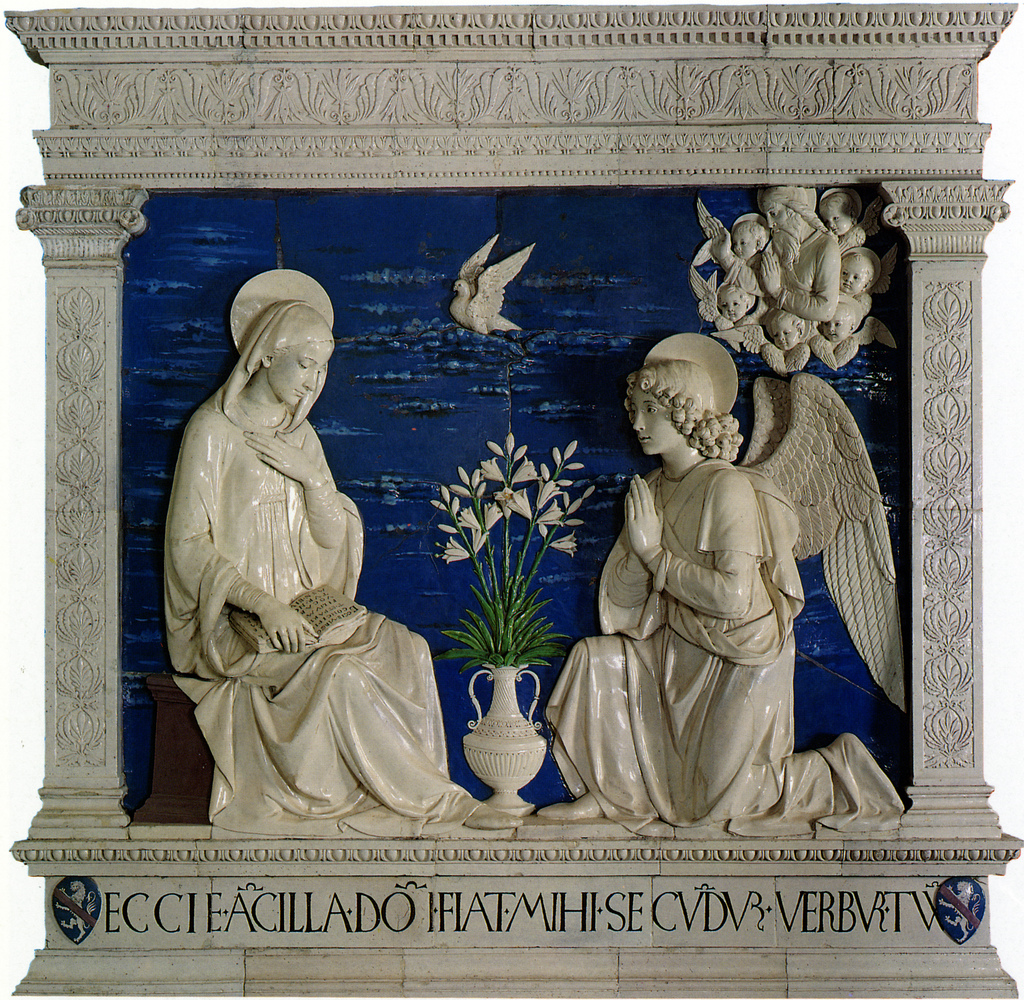 Santissima Trinità
3 giugno 2012
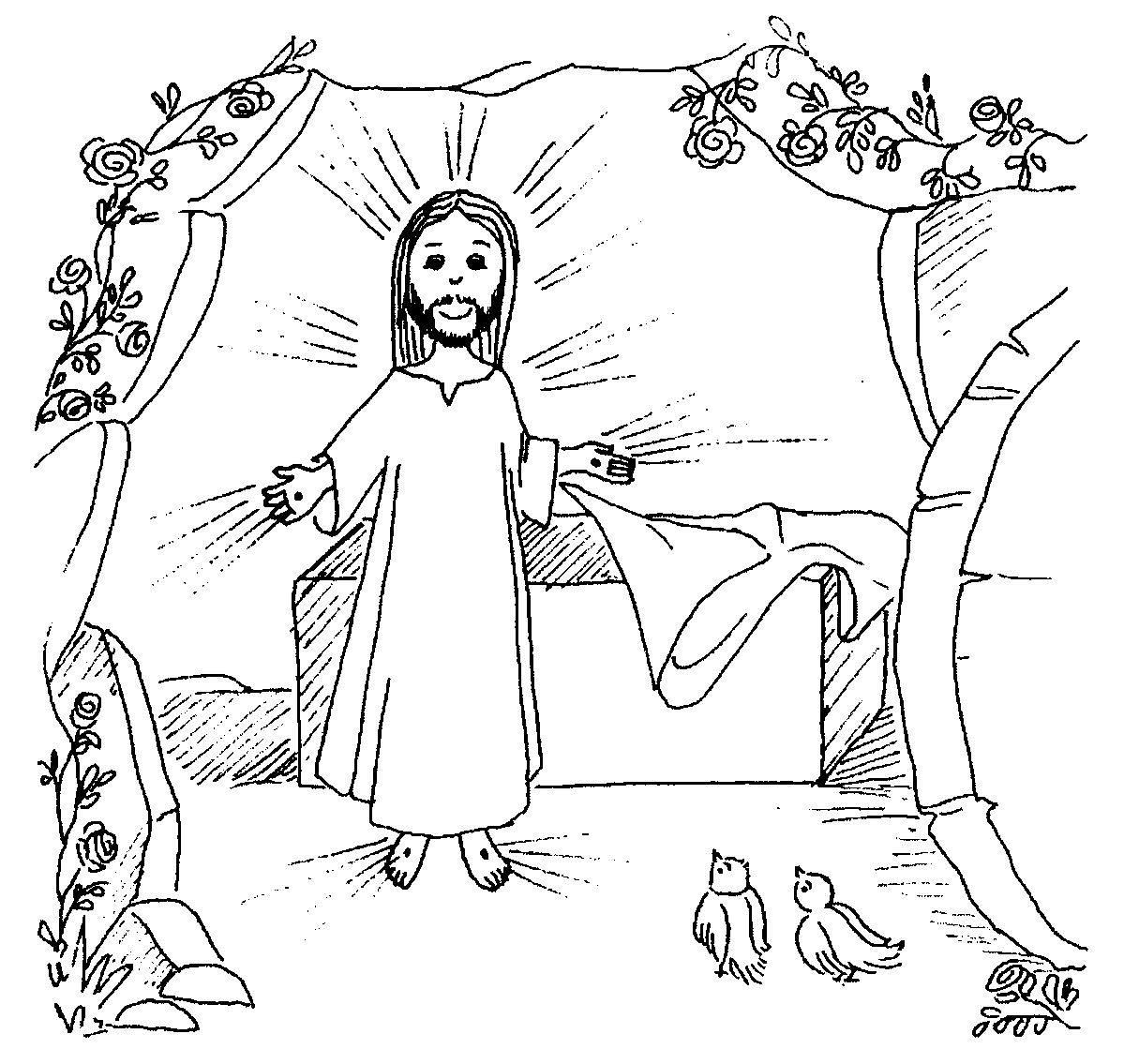 E' risorto
Cristo
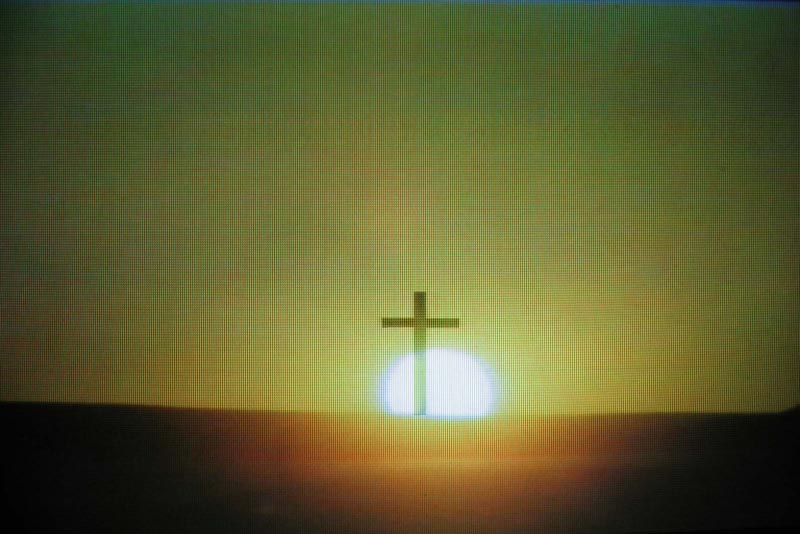 È un'alba nuova, 
risorto è Gesù:
la gioia esplode tra noi;
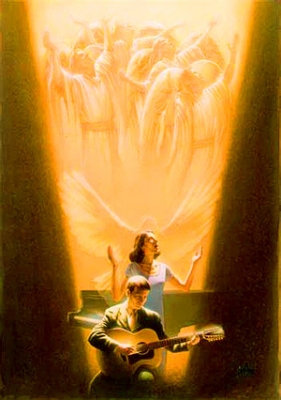 la Chiesa canta: 
allelluia,
Cristo Risorto 
è novità.
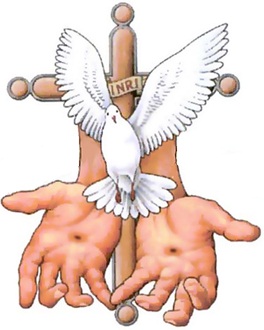 Dona lo Spirito 
a tutti noi,
la pace 
ai discepoli suoi;
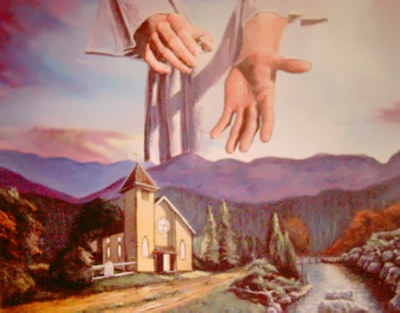 l'uomo rinasce a libertà,
grida l'annuncio di novità.
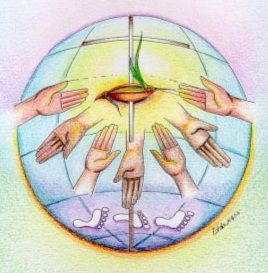 È RISORTO CRISTO, ALLELUIA!
UNO SPIRITO NUOVO EFFONDERÀ
E IL MONDO INTERO RINNOVERÀ.
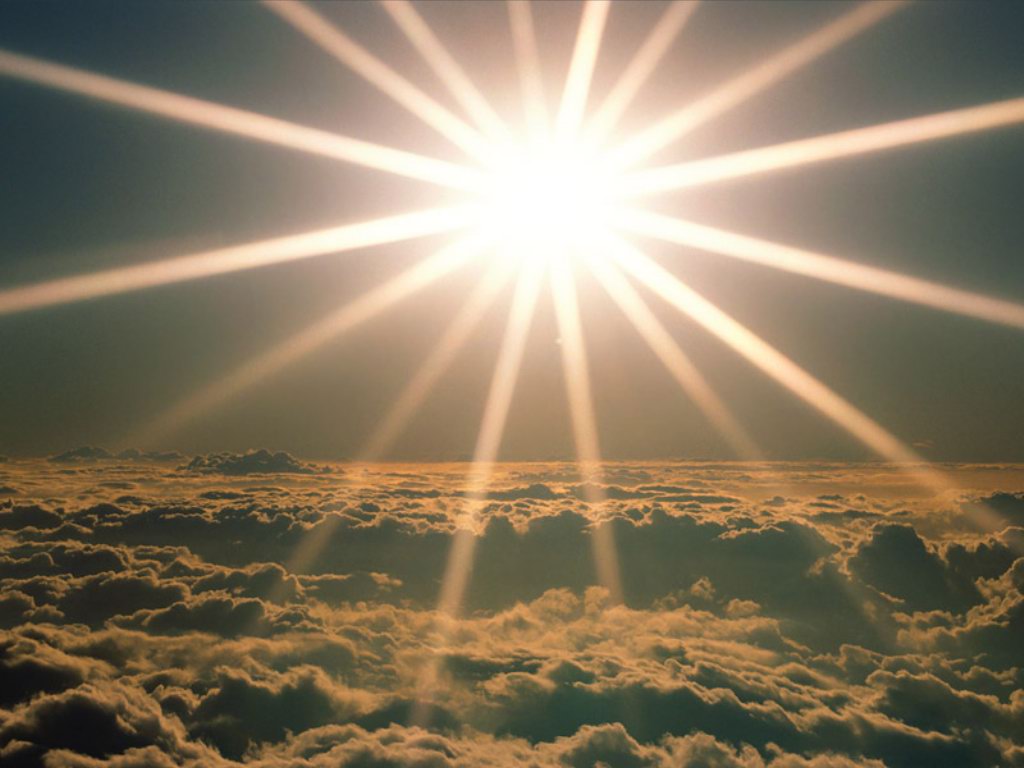 È RISORTO CRISTO, ALLELUIA!
UNO SPIRITO NUOVO EFFONDERÀ
E IL MONDO INTERO RINNOVERÀ.
Nel nome del Padre, e del Figlio 
e dello Spirito Santo.			
Amen. 

Il Signore sia con voi.
E con il tuo spirito.
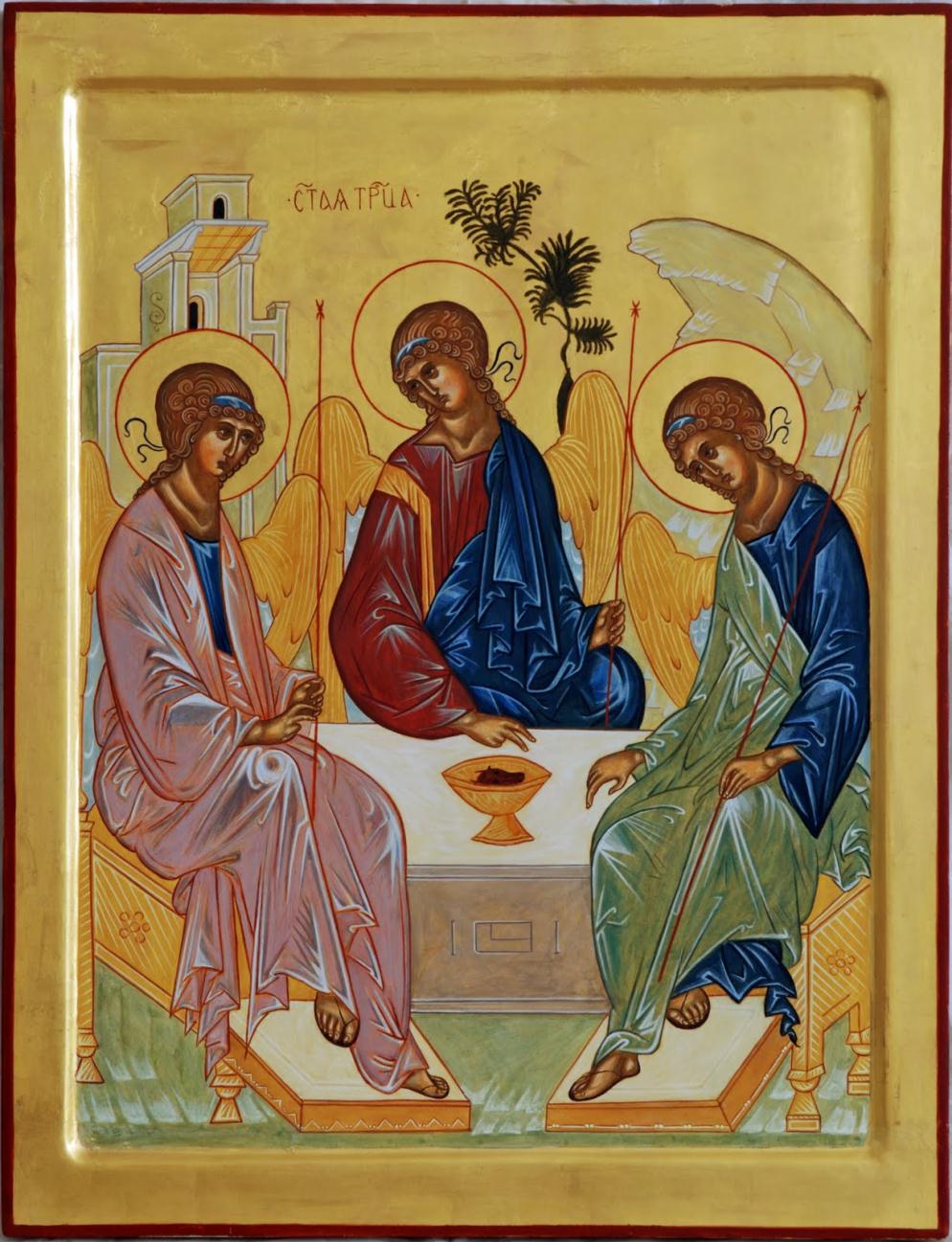 Confesso a Dio Onnipotente 
e a voi fratelli che ho molto peccato in pensieri, 
parole, opere e omissioni. 
Per mia colpa, mia colpa, 
mia grandissima colpa, 
e supplico la Beata sempre Vergine Maria, gli angeli, i Santi 
e voi fratelli di pregare per me 
il Signore Dio nostro.
Dio, Padre buono, 
che ci perdona sempre 
quando siamo pentiti di vero cuore, abbia misericordia di noi, 
perdoni i nostri peccati 
e ci conduca alla vita eterna.
Amen.
Gloria, gloria 
in cielo a Dio 
e pace in terra 
agli uomini 
di buona volontà.
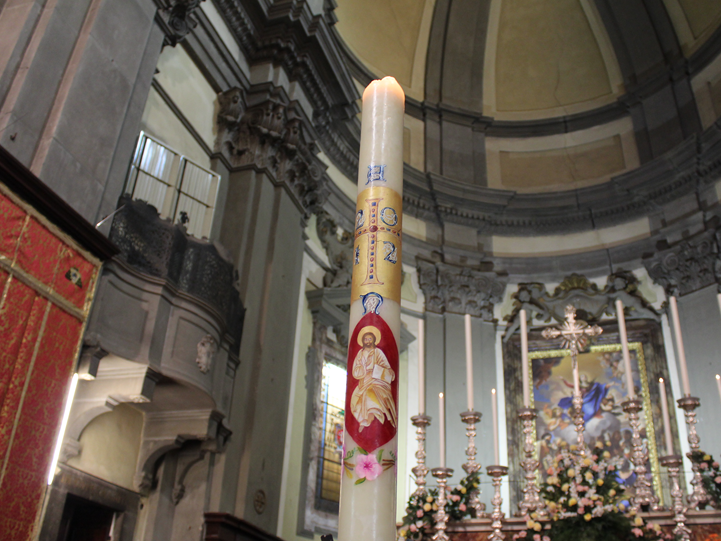 Ti lodiamo, 
ti benediciamo, rendiamo grazie per la tua infinita bontà.
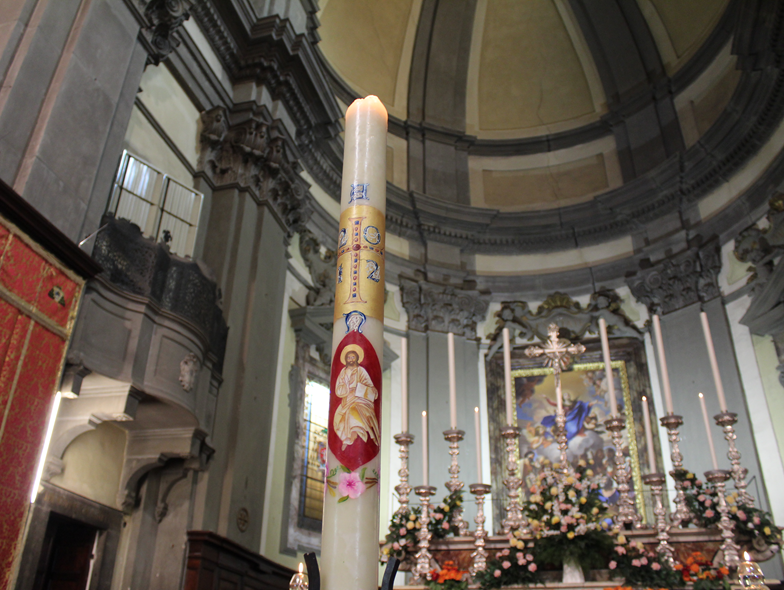 Signore Dio, Re del cielo, Dio Padre Onnipotente.
Signore Dio, Agnello di Dio,
abbi pietà, pietà di noi, 
pietà di noi.
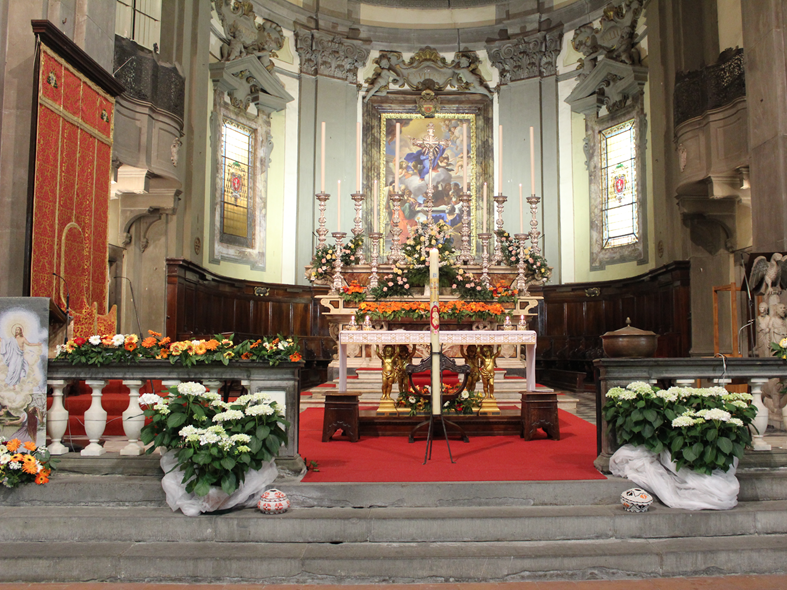 Gloria, gloria 
in cielo a Dio 
e pace in terra 
agli uomini 
di buona volontà.
Ti adoriamo, 
ti glorifichiamo, rendiamo grazie per la tua infinita bontà.
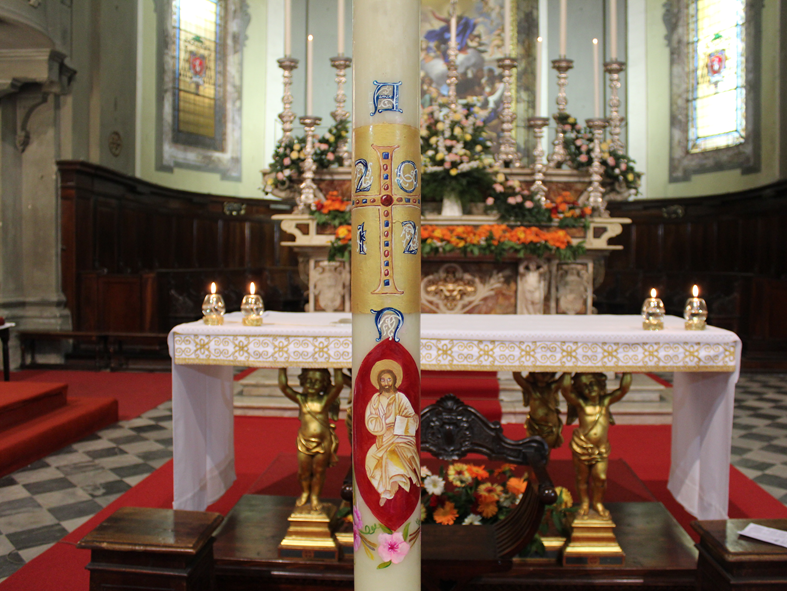 Tu che togli i peccati del mondo, accogli la nostra supplica.
Tu che siedi alla destra 
del Padre, 
abbi pietà, 
pietà di noi, 
pietà di noi.
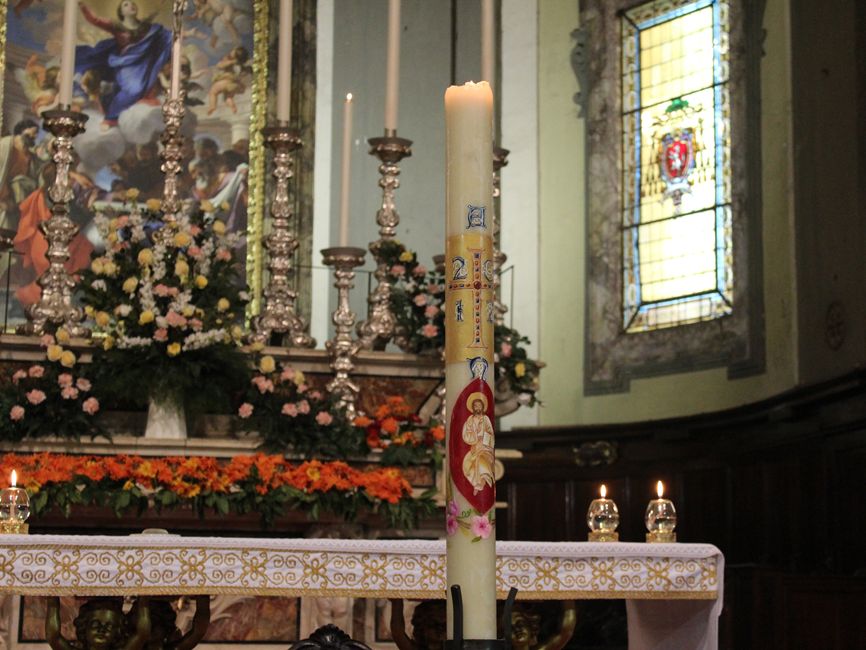 Perché solo tu il Santo, solo il Signore, solo tu l’Altissimo Gesù; con lo Spirito Santo, nella gloria di Dio Padre Onnipotente. Amen.
O Dio Padre, che hai mandato nel mondo il tuo Figlio, Parola di verità, e lo Spirito Santificatore per rivelare agli uomini il mistero della tua vita, fa' che nella professione della vera fede riconosciamo la gloria della Trinità e adoriamo l'unico Dio in tre persone. Per il nostro Signore Gesù  Cristo, tuo Figlio, che è Dio, e vive e regna con te, nell'unità dello Spirito Santo, per tutti i secoli dei secoli.									Amen.
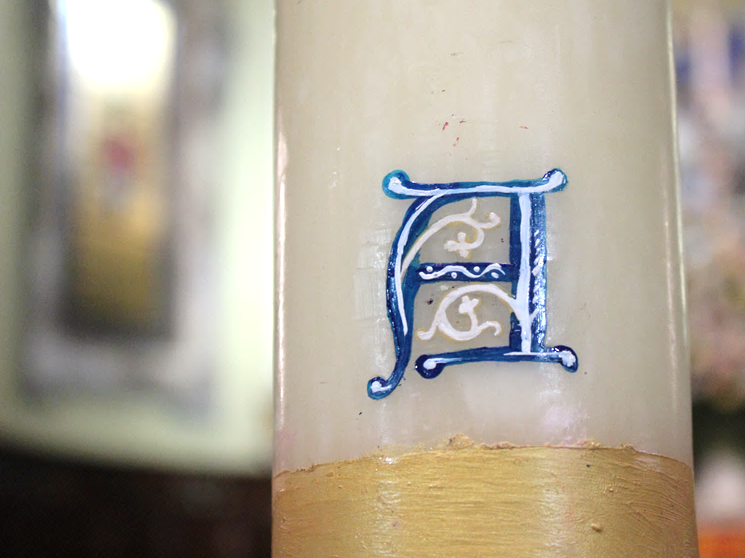 Liturgia
della
PAROLA
Dal libro del Deuteronòmio

Mosè parlò al popolo dicendo:
«Interroga pure i tempi antichi, che furono prima di te: dal giorno in cui Dio creò l'uomo sulla terra e da un'estremità all'altra dei cieli, vi fu mai cosa grande come questa e si udì mai cosa simile a questa?
Che cioè un popolo abbia udito la voce di Dio parlare dal fuoco, come l'hai udita tu, e che rimanesse vivo?
O ha mai tentato un dio di andare a scegliersi una nazione in mezzo a un'altra con prove, segni, prodigi e battaglie, con mano potente e braccio teso e grandi terrori, come fece per voi il Signore, vostro Dio, in Egitto, sotto i tuoi occhi?
Sappi dunque oggi e medita bene nel tuo cuore che il Signore è Dio lassù nei cieli e quaggiù sulla terra: non ve n'è altro.
Osserva dunque le sue leggi e i suoi comandi che oggi ti do, perché sia felice tu e i tuoi figli dopo di te e perché tu resti a lungo nel paese che il Signore, tuo Dio, ti dà per sempre».
Parola di Dio.   Rendiamo grazie a Dio
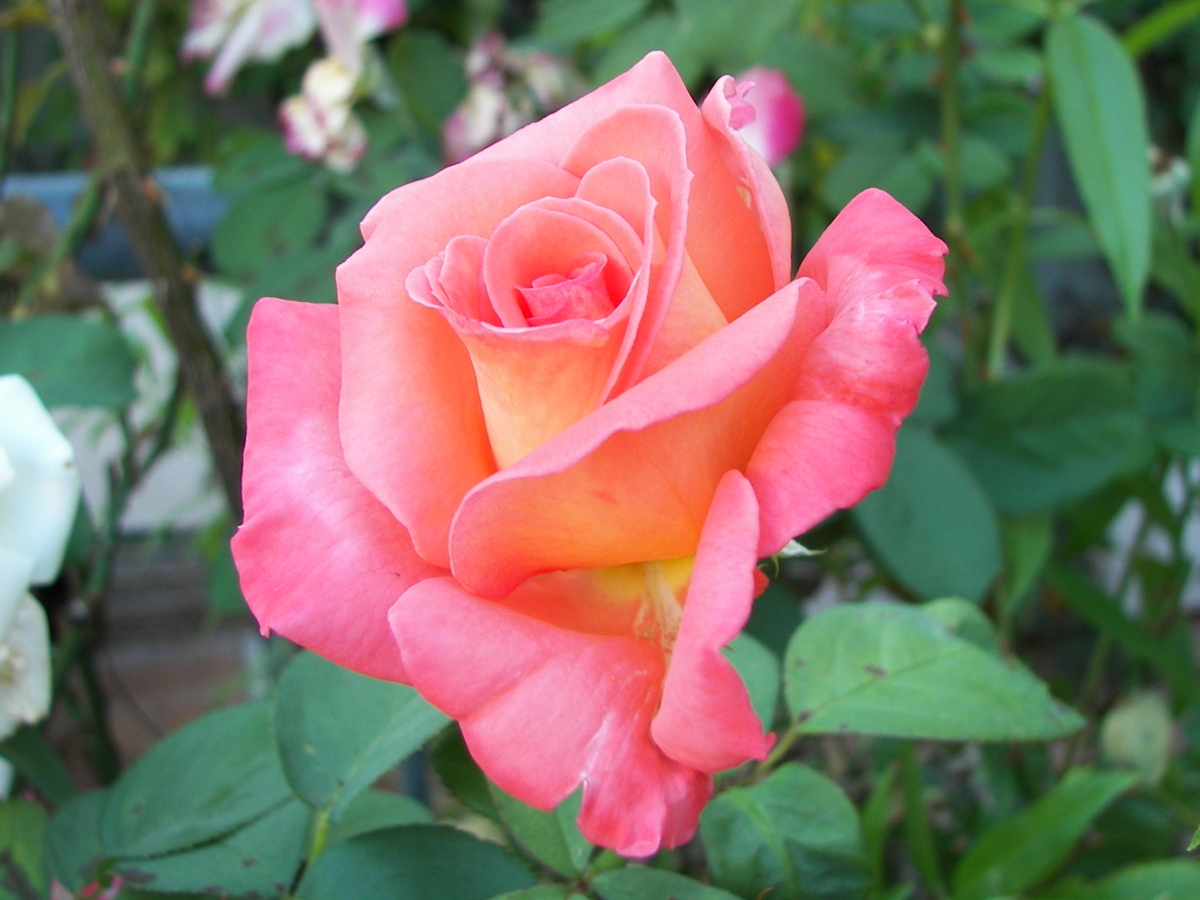 Salmo responsoriale
Beato il popolo
scelto dal Signore
Retta è la parola del Signore
e fedele ogni sua opera.
Egli ama la giustizia e il diritto;
dell'amore del Signore è piena la terra.
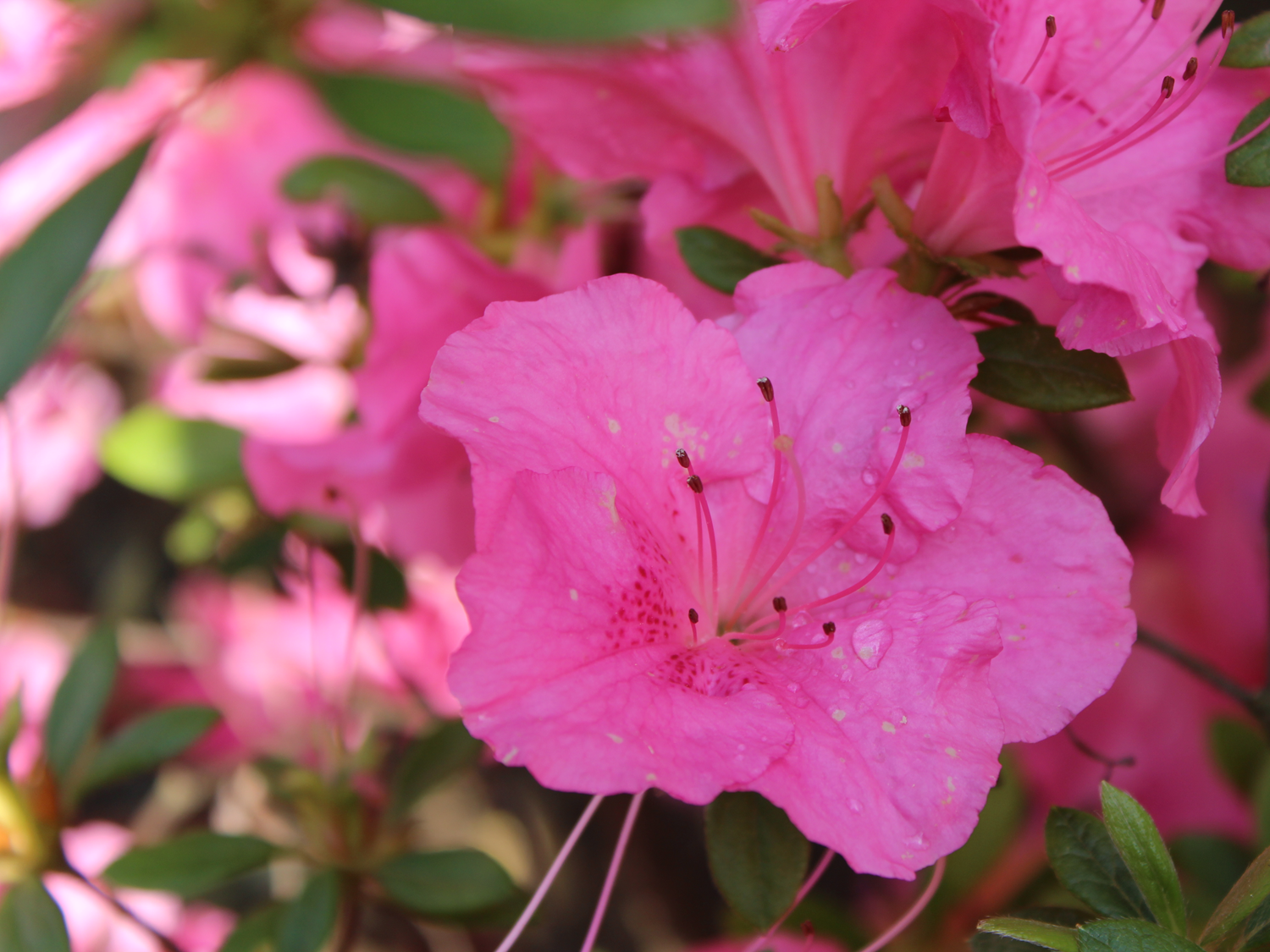 Dalla parola del Signore furono fatti i cieli, dal soffio della sua bocca ogni loro schiera.
Perché egli parlò e tutto fu creato, comandò e tutto fu compiuto.
Beato il popolo
scelto dal Signore
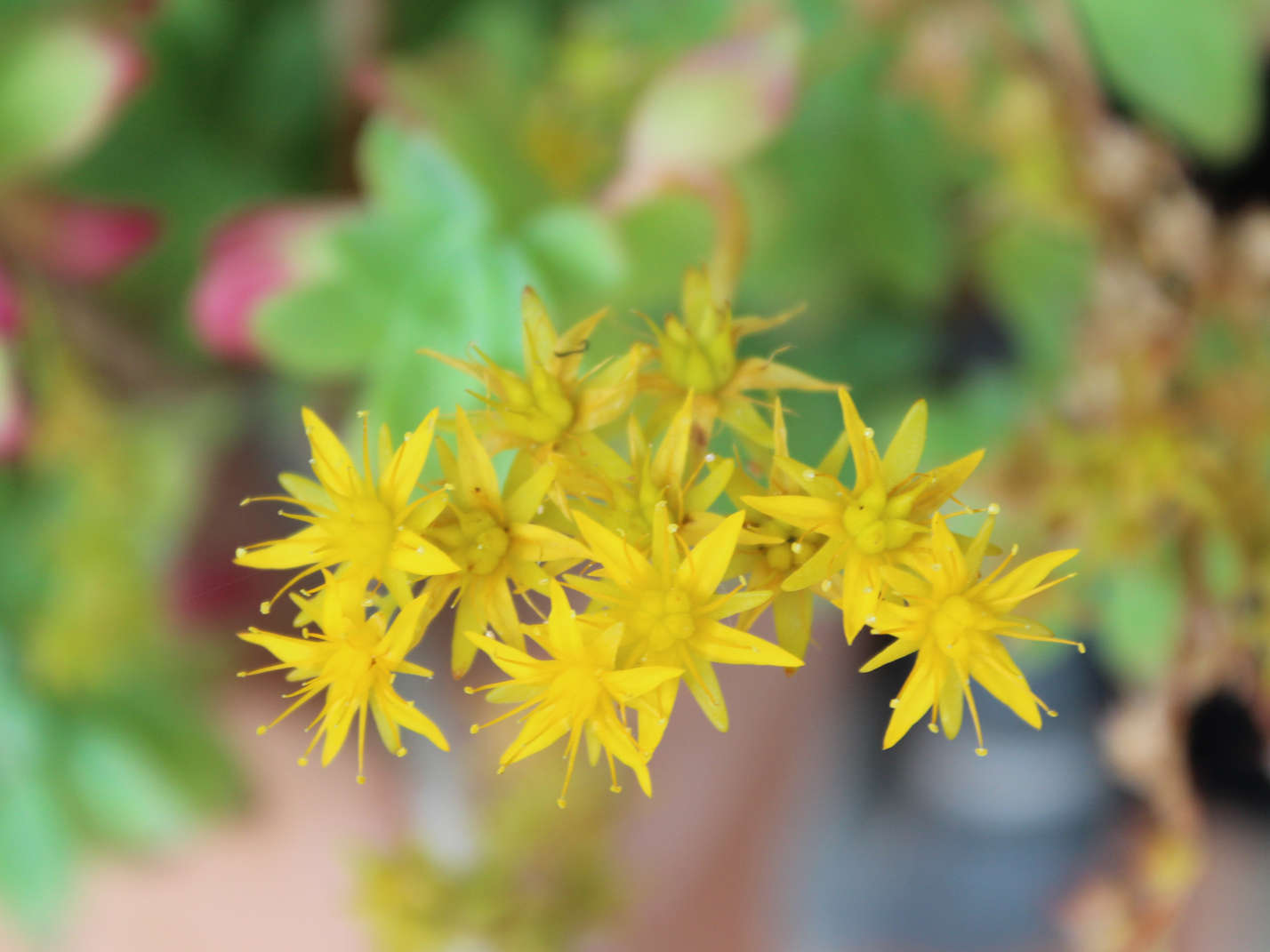 Ecco, l'occhio del Signore è su chi lo teme, su chi spera nel suo amore, per liberarlo dalla morte
e nutrirlo in tempo di fame.
Beato il popolo
scelto dal Signore
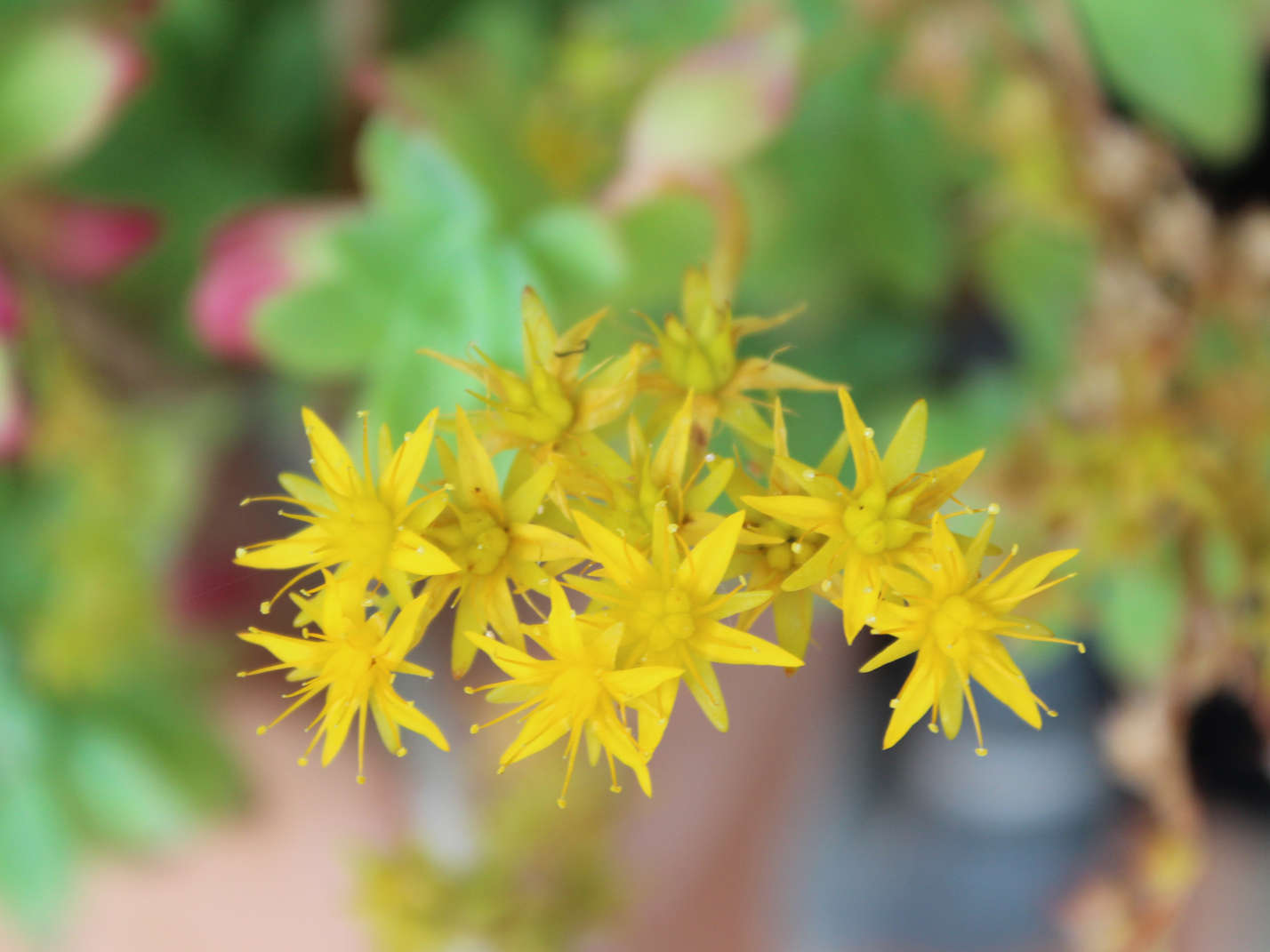 L'anima nostra attende il Signore:
egli è nostro aiuto e nostro scudo.
Su di noi sia il tuo amore,Signore,
come da te noi speriamo.
Beato il popolo
scelto dal Signore
Dalla lettera di san Paolo apostolo ai Romani
Fratelli, tutti quelli che sono guidati dallo Spirito di Dio, questi sono figli di Dio. E voi non avete ricevuto uno spirito da schiavi per ricadere nella paura, ma avete ricevuto lo Spirito che rende figli adottivi, per mezzo del quale gridiamo: «Abbà! Padre!».
Lo Spirito stesso, insieme al nostro spirito, attesta che siamo figli di Dio. E se siamo figli, siamo anche eredi: eredi di Dio, coeredi di Cristo, se davvero prendiamo parte alle sue sofferenze per partecipare anche alla sua gloria.

Parola di Dio.   Rendiamo grazie a Dio
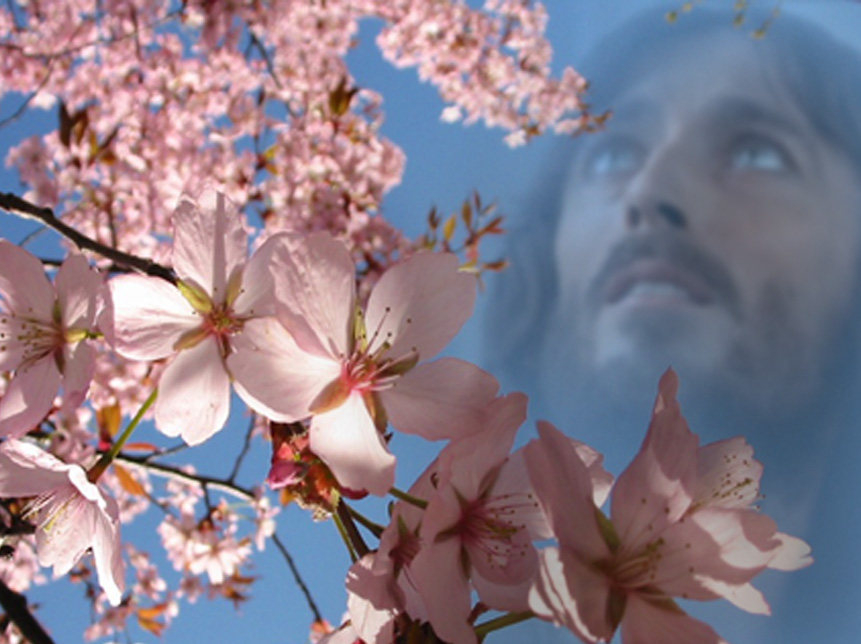 Alleluia
Gloria al Padre e al Figlio e allo Spirito Santo,
a Dio, che è, che era e che viene.
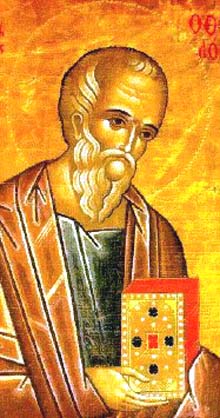 Il Signore sia con voi.
E con il tuo spirito.

Dal Vangelo 
secondo Matteo.
Gloria a te, o Signore.
In quel tempo, gli undici discepoli andarono in Galilea, sul monte che Gesù aveva loro indicato.
Quando lo videro, si prostrarono. Essi però dubitarono.
Gesù si avvicinò e disse loro: «A me è stato dato ogni potere in cielo e sulla terra.
Andate dunque e fate discepoli tutti i popoli, battezzandoli nel nome del Padre e del Figlio e dello Spirito Santo, insegnando loro a osservare tutto ciò che vi ho comandato. Ed ecco, io sono con voi tutti i giorni, fino alla fine del mondo».
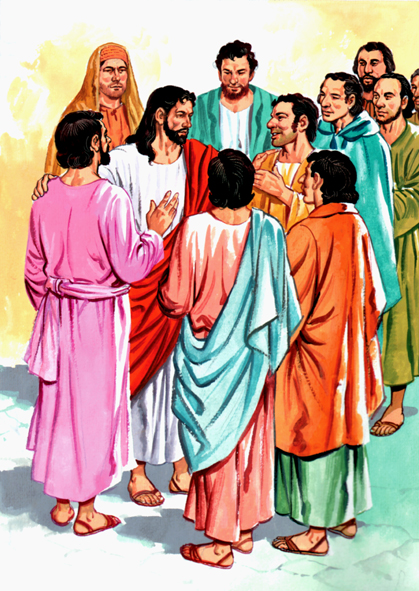 Parola
del
Signore.
Lode a te, o Cristo.
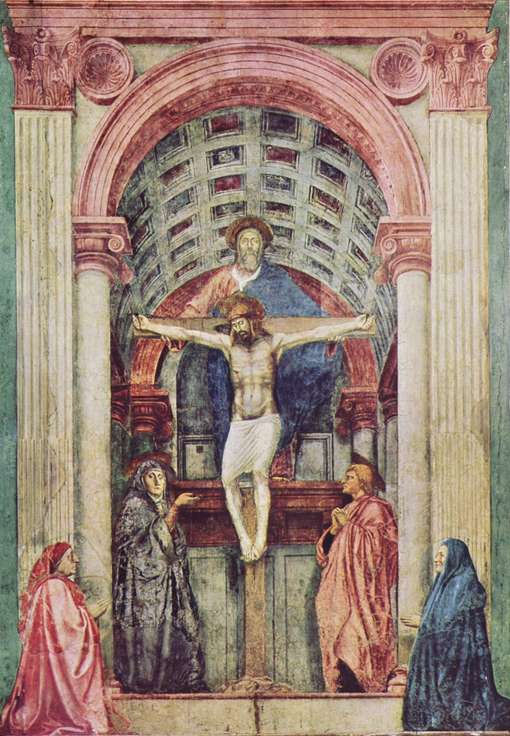 Io credo in Dio, Padre
onnipotente, creatore del cielo 
e della terra; e in Gesù Cristo,
suo unico Figlio, nostro Signore,
il quale fu concepito di Spirito Santo, nacque da Maria Vergine, patì sotto Ponzio Pilato, 
fu crocifisso, morì e fu sepolto; discese agli inferi;
il terzo giorno risuscitò da morte; salì al cielo, siede alla destra di Dio Padre onnipotente; di là verrà a giudicare i vivi e i morti. Credo nello Spirito Santo, la santa Chiesa cattolica, 
la comunione dei santi, 
la remissione dei peccati, 
la risurrezione della carne, 
la vita eterna. Amen.
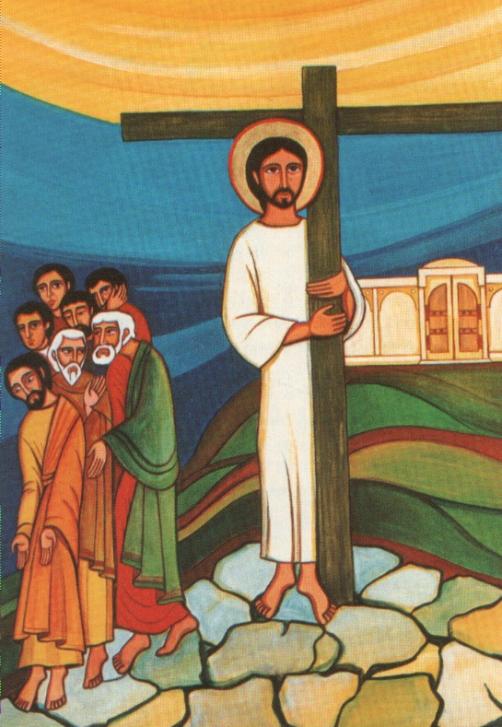 Testimoni dell’Amore
Testimoni dell'amore, 
testimoni del Signore, 
siamo il popolo di Dio 
e annunciamo il regno suo.
Annunciamo la sua pace, 
la speranza della Croce 
che lo Spirito di Dio 
dona a questa umanità.
Il tuo Spirito, Signore, 
in ogni tempo ci fa segno del tuo amore per il mondo.
Tra la gente noi viviamo la tua missione nella fede che ci fa condivisione.
Testimoni dell'amore, 
testimoni del Signore, 
siamo il popolo di Dio 
e annunciamo il regno suo.
Annunciamo la sua pace, 
la speranza della Croce 
che lo Spirito di Dio 
dona a questa umanità.
La Parola della vita noi proclamiamo 
e la storia del tuo amore raccontiamo. Tra la gente noi viviamo una certezza: che tu offri ad ogni uomo 
giorni di grazia.
Testimoni dell'amore, 
testimoni del Signore, 
siamo il popolo di Dio 
e annunciamo il regno suo.
Annunciamo la sua pace, 
la speranza della Croce 
che lo Spirito di Dio 
dona a questa umanità.
Tu pastore sei con noi guidi il cammino
ci raduni come chiesa per il regno.
Tra la gente noi viviamo
nuova speranza
e la gioia che ci dà la tua presenza.
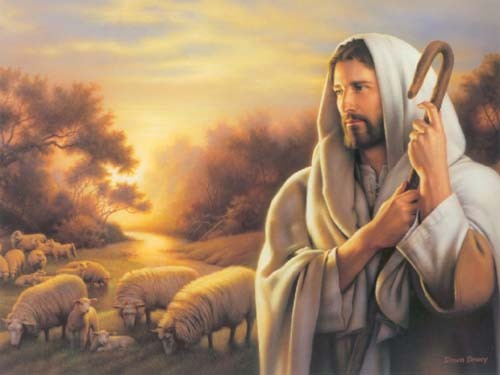 Testimoni dell'amore, testimoni del Signore, siamo il popolo di Dio e annunciamo il regno suo.
Annunciamo la sua pace, la speranza della Croce che lo Spirito di Dio dona a questa umanità.
Il Signore sia con voi.
E con il tuo spirito. 

In alto i nostri cuori.
Sono rivolti al Signore. 

Rendiamo grazie al Signore nostro Dio.
È cosa buona e giusta.
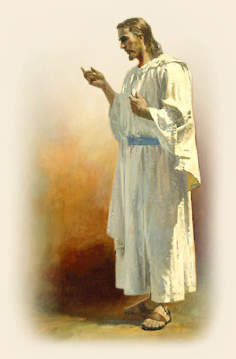 Santo, Santo, Osanna
Santo, Santo, Osanna
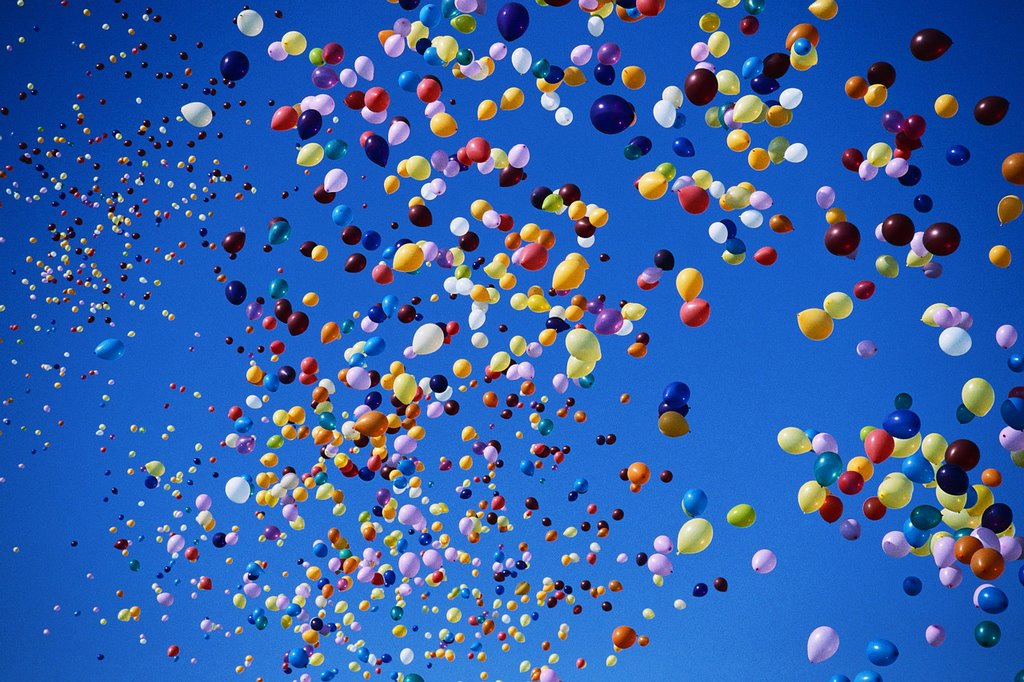 Osanna eh, Osanna eh, 
Osanna a Cristo Signor
Osanna eh, Osanna eh, 
Osanna a Cristo Signor.
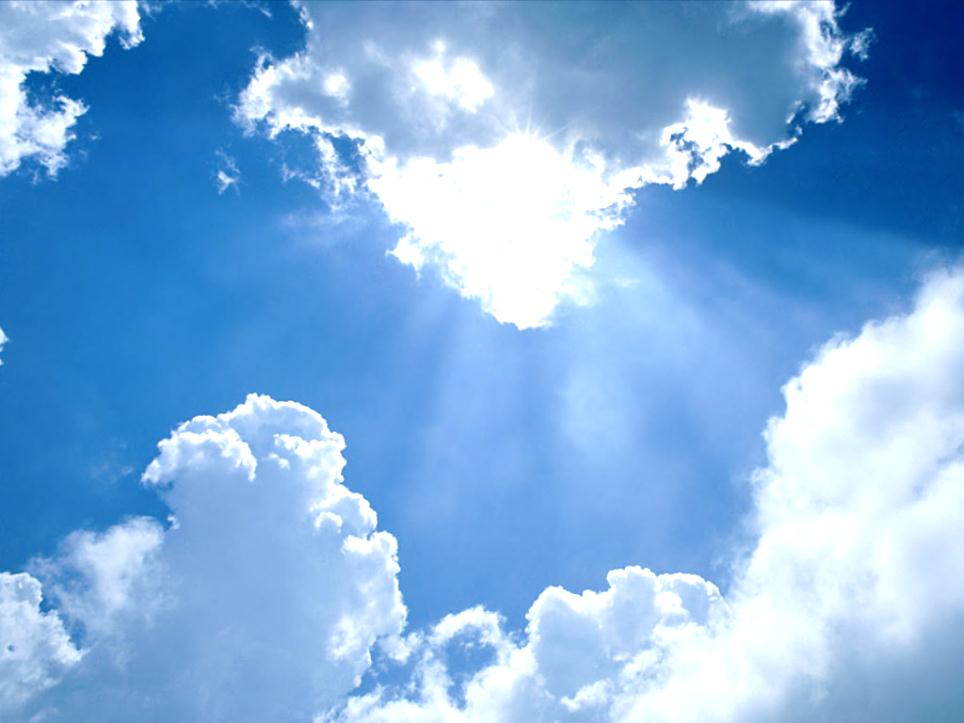 I cieli e la terra o Signore, 
sono pieni di Te
I cieli e la terra o Signore, 
sono pieni di Te
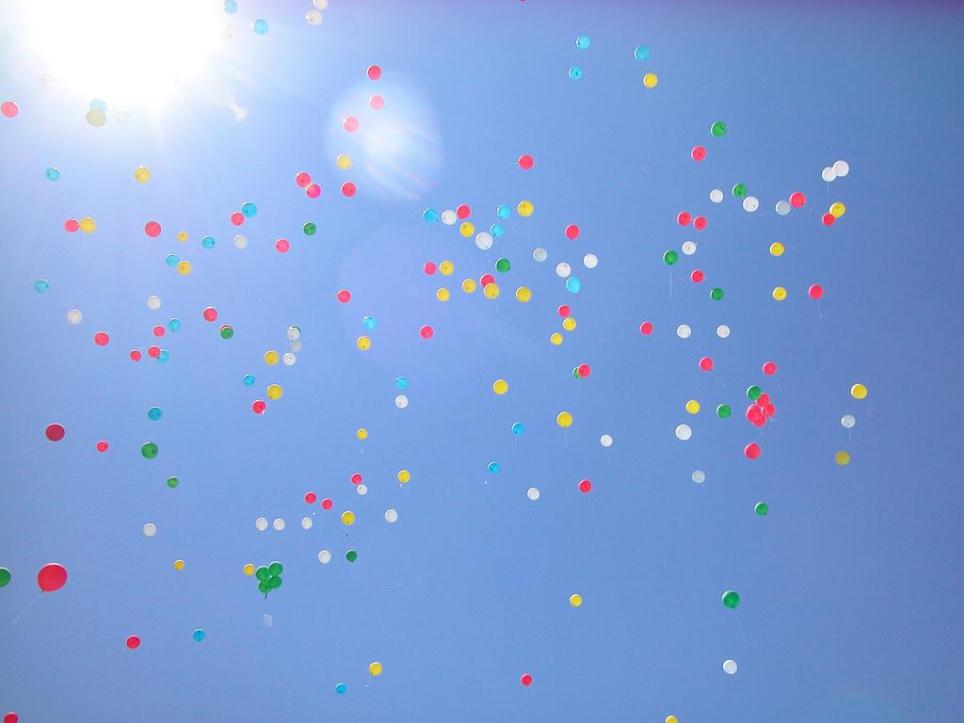 Osanna eh, Osanna eh, 
Osanna a Cristo Signor
Osanna eh, Osanna eh, 
Osanna a Cristo Signor.
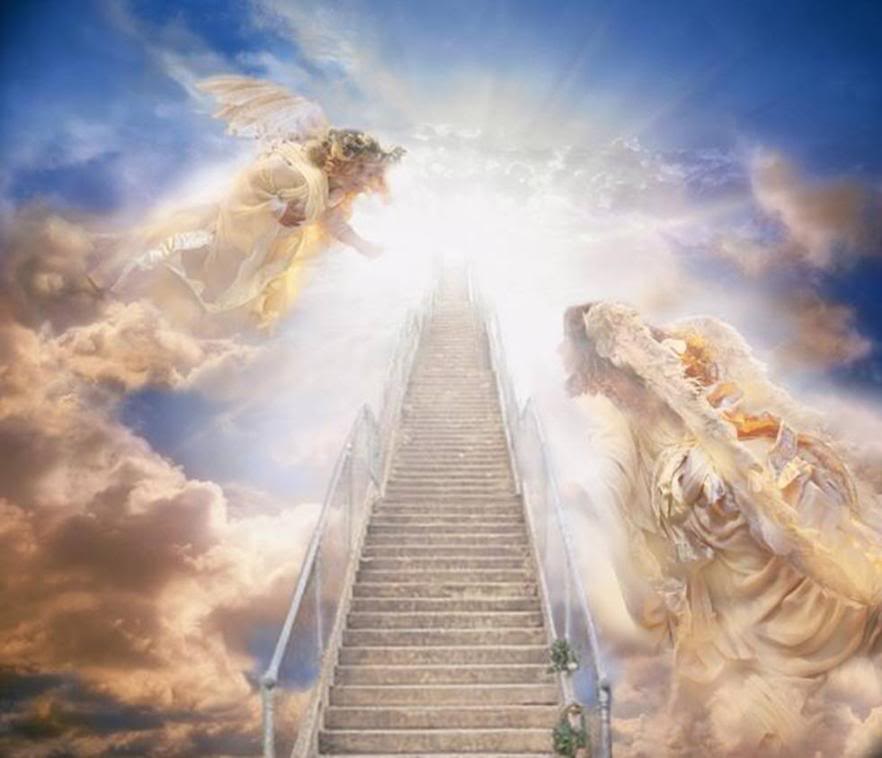 Benedetto colui che viene, 
nel nome del Signor 
Benedetto colui che viene, 
nel nome del Signor
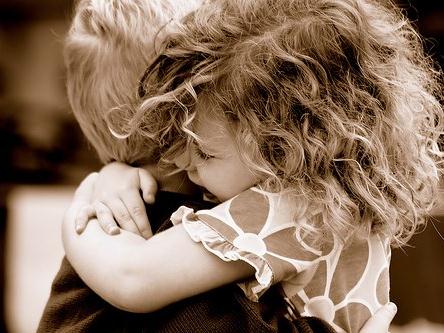 Osanna eh, Osanna eh, 
Osanna a Cristo Signor
Osanna eh, Osanna eh, 
Osanna a Cristo Signor.
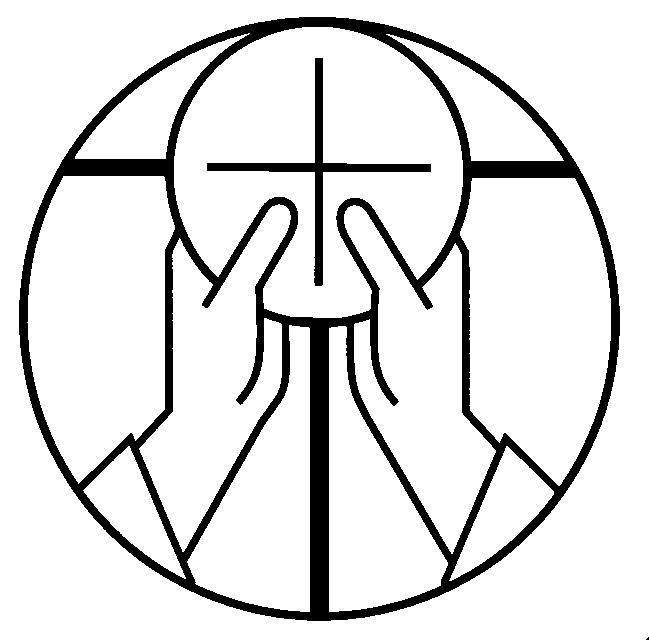 Mistero della fede.

Tu ci hai redenti con la tua croce 
e la tua risurrezione: 
salvaci, o Salvatore del mondo.
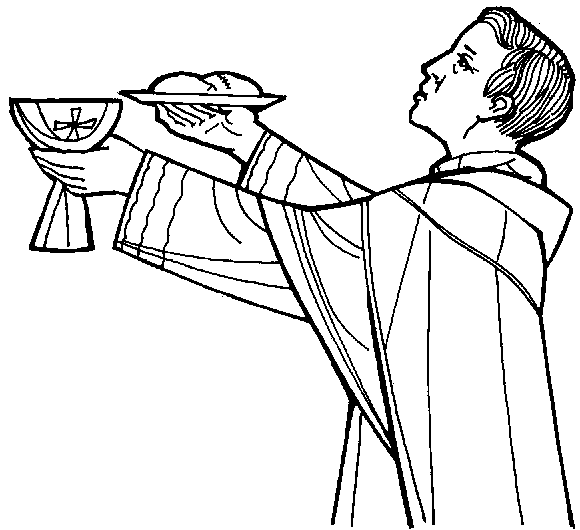 Per Cristo, 
con Cristo 
e in Cristo, 
a te, Dio Padre onnipotente, 
nell'unità dello Spirito Santo, 
ogni onore e gloria 
per tutti i secoli dei secoli.
Amen.
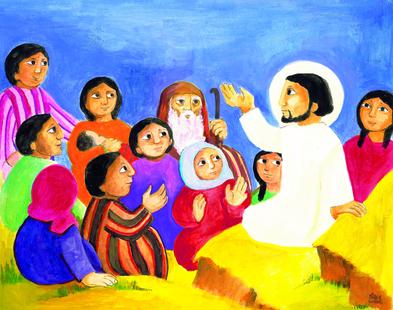 Padre nostro, che sei nei cieli, 
sia santificato il tuo nome, 
venga il tuo regno, 
sia fatta la tua volontà, 
come in cielo così in terra. 
Dacci oggi il nostro pane quotidiano, 
e rimetti a noi i nostri debiti 
come noi li rimettiamo 
ai nostri debitori, 
e non ci indurre in tentazione, 
ma liberaci dal male.
Tuo è il regno,  tua la potenza 
e la gloria nei secoli.
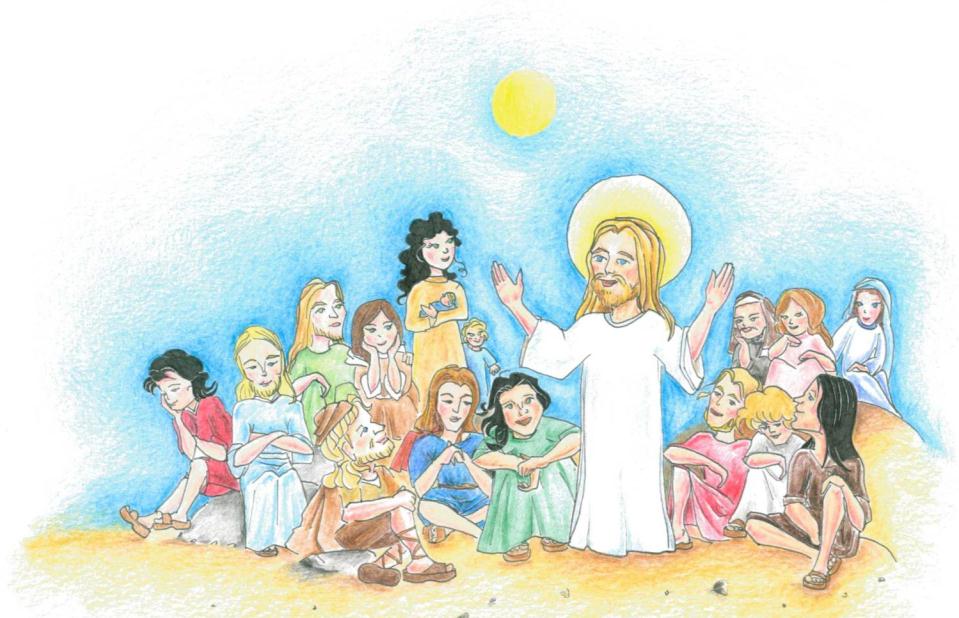 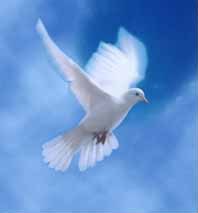 La 
    pace 
    viene 
dall'alto
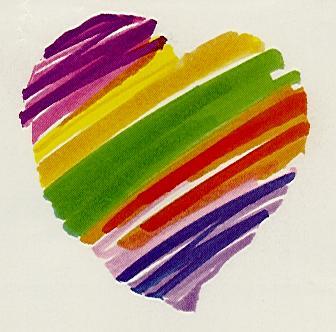 entra 
nel 
cuore,
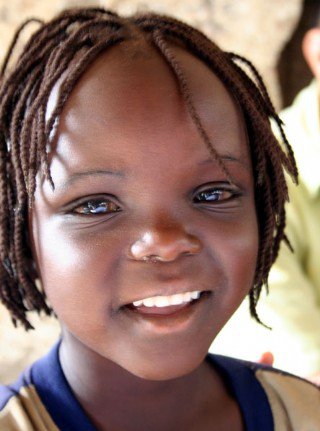 si 
vede 
sul 
volto
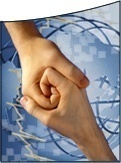 Ora 
  ti 
  stringo 
la mano
non sono più solo
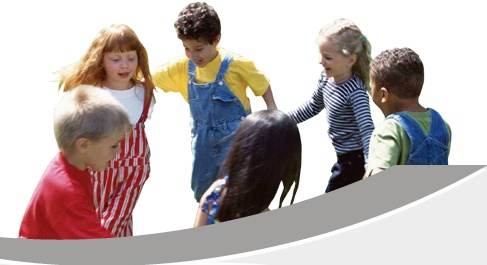 non sei più lontano
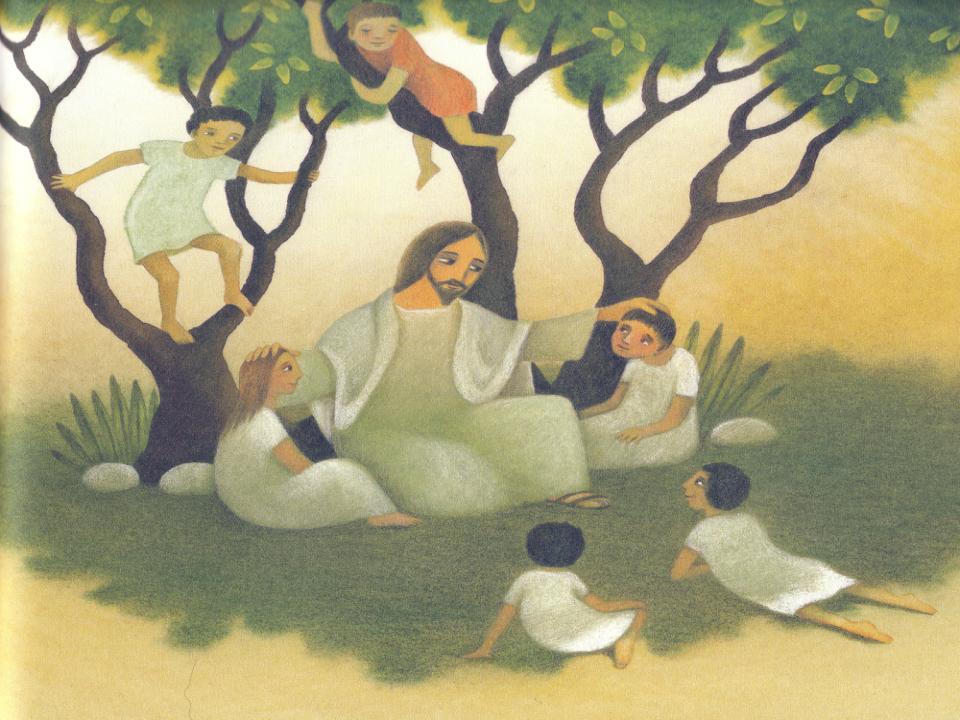 Questa amicizia
attorno al Signore
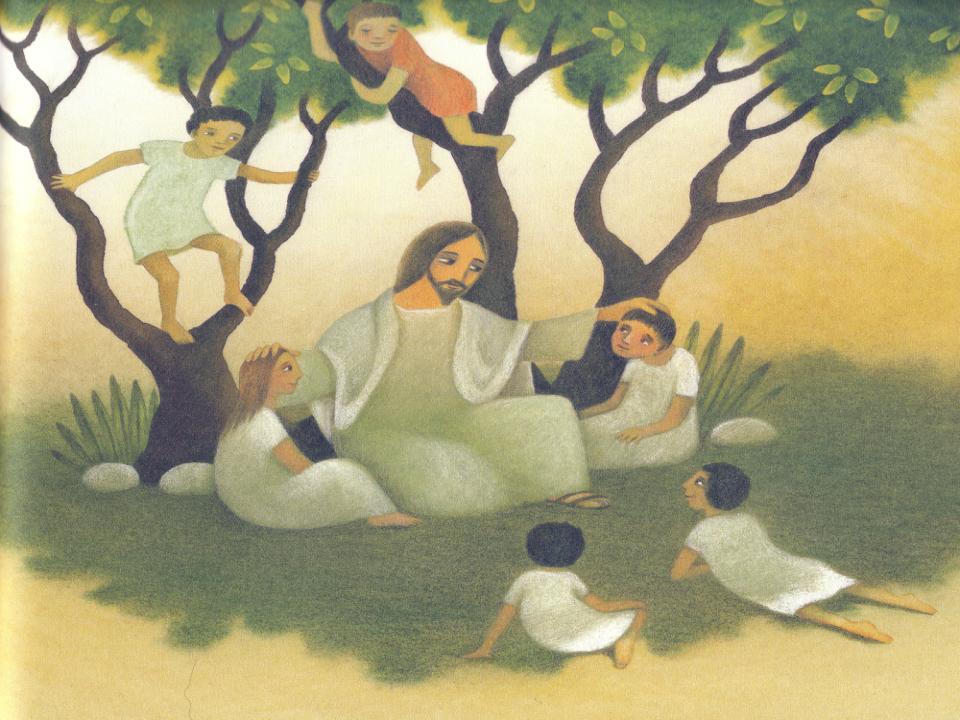 è troppo grande
non può finire.
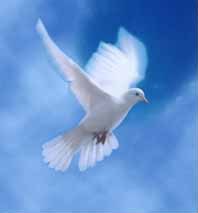 La 
    pace 
    viene 
dall'alto
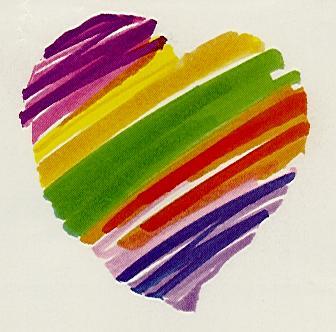 entra 
nel 
cuore,
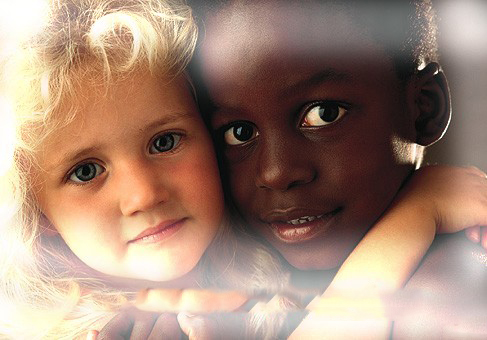 si vede sul volto
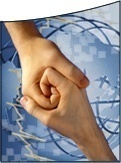 Ora 
  ti 
  stringo 
la mano
non sono più solo
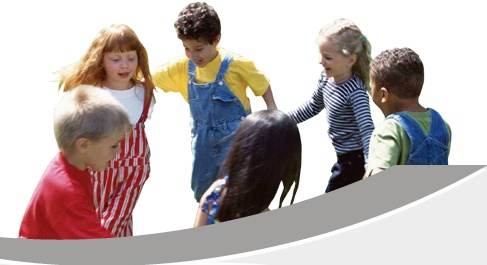 non sei più lontano
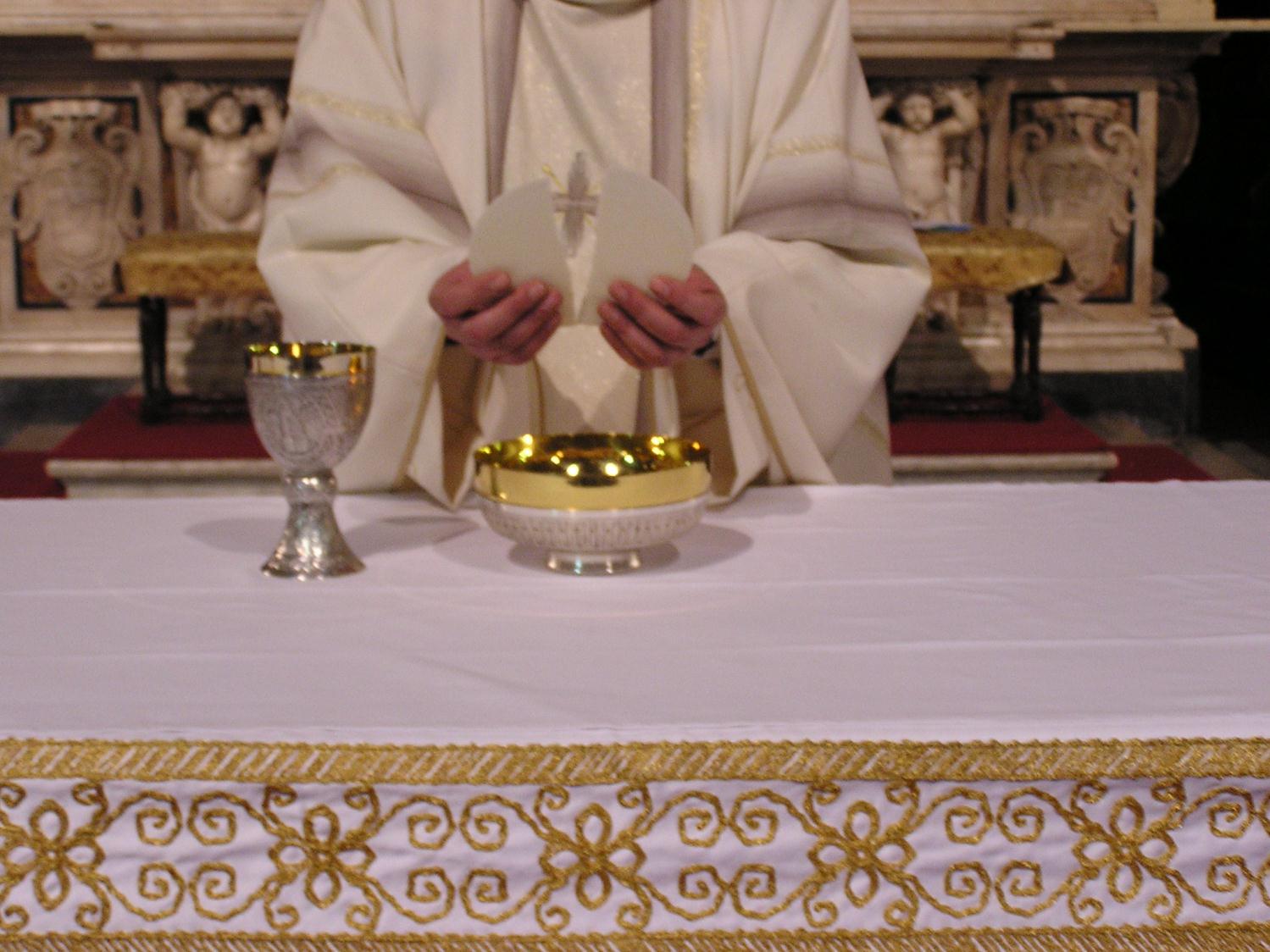 Agnello di Dio, 
che togli i peccati del mondo, 
abbi pietà di noi.
Agnello di Dio, 
che togli i peccati del mondo, 
abbi pietà di noi.
Agnello di Dio, 
che togli i peccati del mondo, 
dona a noi la pace.
Beati gli invitati 
alla Cena del Signore. 
Ecco l’agnello di Dio, 
che toglie i peccati del mondo.

O Signore, non son degno 
di partecipare alla tua mensa:
ma di’ soltanto una parola 
e io sarò salvato.
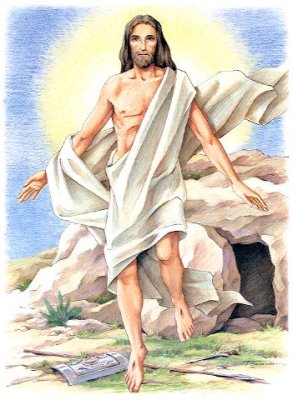 Cristo è risorto Veramente
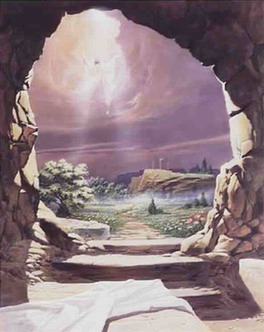 Cristo  è  risorto veramente alleluia!
Gesù, il vivente, qui con noi    resterà.
Cristo Gesù, Cristo Gesù
è il Signore della vita.
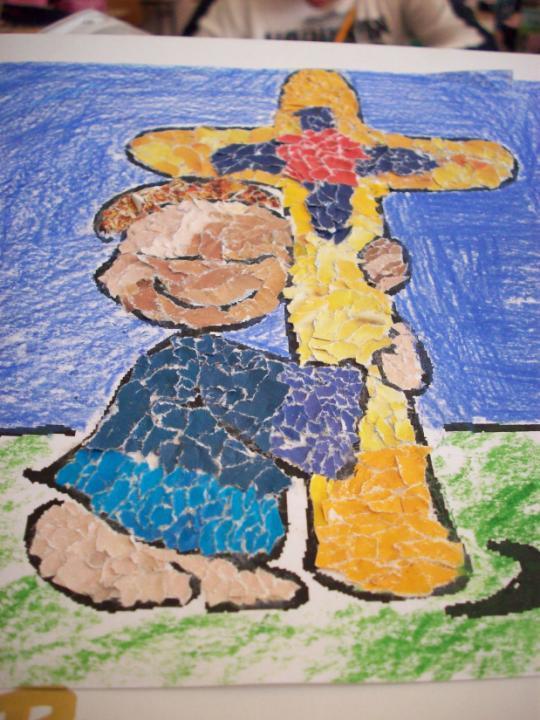 Morte, dov’è   la tua vittoria?
Paura non mi puoi far più.
Se sulla croce io morirò insieme a lui,
poi insieme a lui   risorgerò
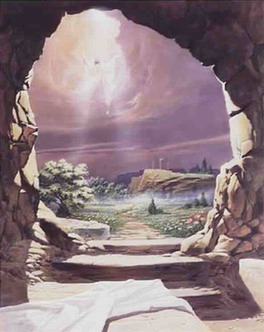 Cristo  è  risorto veramente alleluia!
Gesù, il vivente, qui con noi    resterà.
Cristo Gesù, Cristo Gesù
è il Signore della vita.
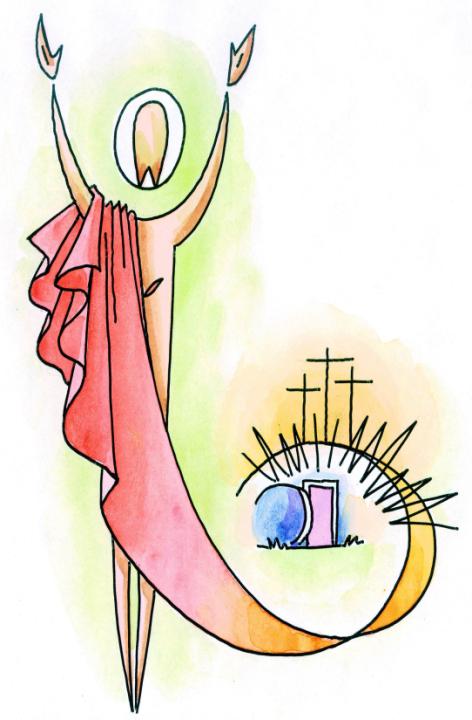 Tu, Signore amante della vita, 
mi hai creato per l’eternità.
La vita mia tu dal sepolcro strapperai, 
con questo mio corpo ti vedrò.
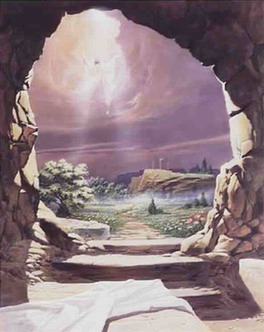 Cristo  è  risorto veramente alleluia!
Gesù, il vivente, qui con noi    resterà.
Cristo Gesù, Cristo Gesù
è il Signore della vita.
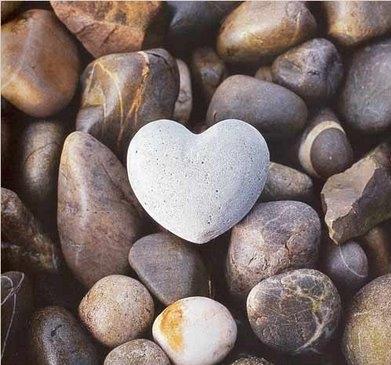 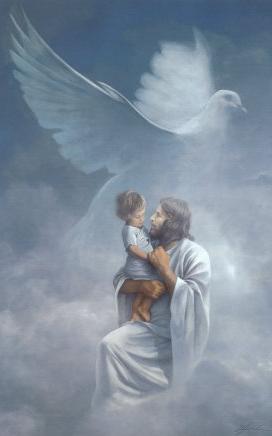 Tu mi hai donato la tua vita,
io voglio donar la mia a te.
Fa’ che possa dire “Cristo vive anche in me”
E quel giorno io risorgerò.
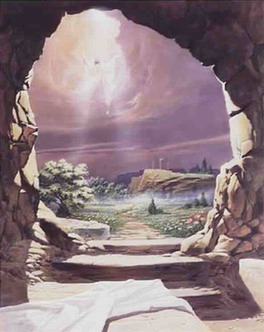 Cristo  è  risorto veramente alleluia!
Gesù, il vivente, qui con noi    resterà.
Cristo Gesù, Cristo Gesù
è il Signore della vita.
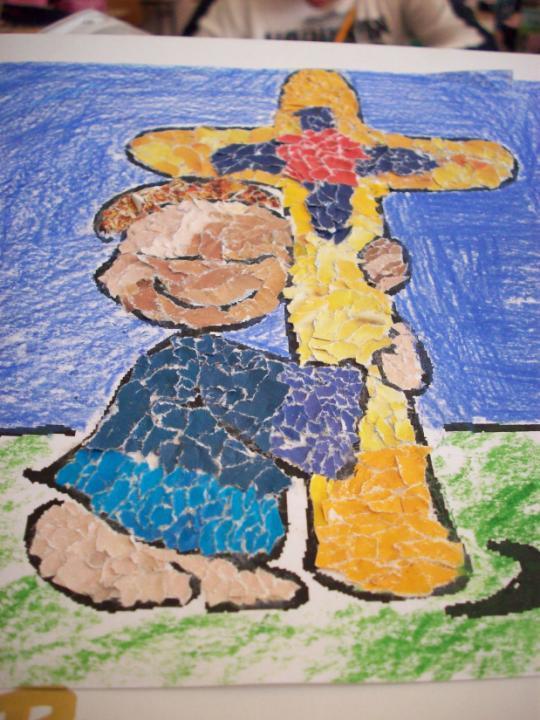 Morte, dov’è   la tua vittoria?
Paura non mi puoi far più.
Se sulla croce io morirò insieme a lui,
poi insieme a lui   risorgerò
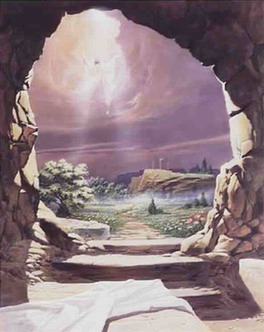 Cristo  è  risorto veramente alleluia!
Gesù, il vivente, qui con noi    resterà.
Cristo Gesù, Cristo Gesù
è il Signore della vita.
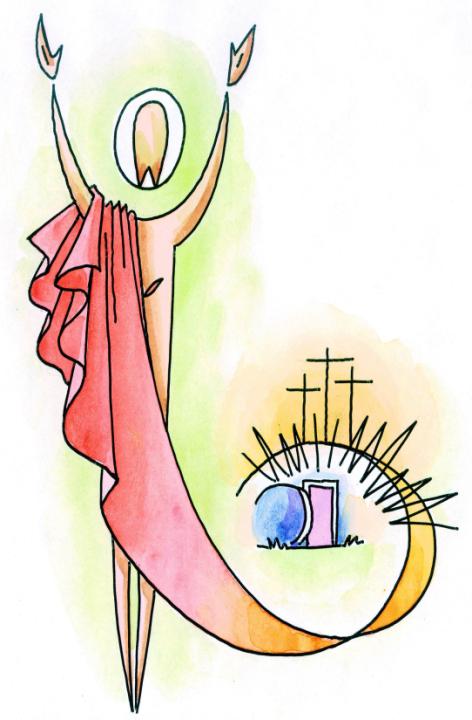 Tu, Signore amante della vita, 
mi hai creato per l’eternità.
La vita mia tu dal sepolcro strapperai, 
con questo mio corpo ti vedrò.
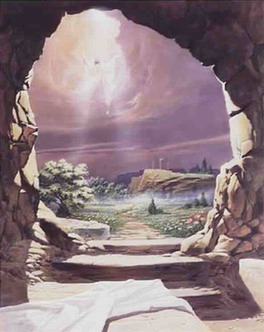 Cristo  è  risorto veramente alleluia!
Gesù, il vivente, qui con noi    resterà.
Cristo Gesù, Cristo Gesù
è il Signore della vita.
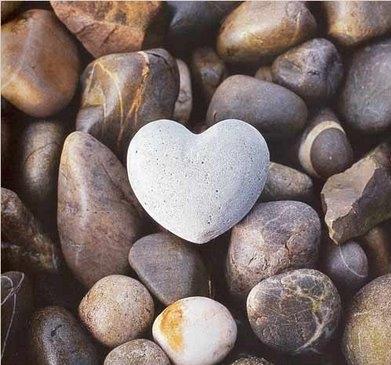 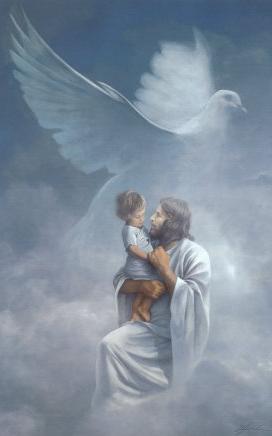 Tu mi hai donato la tua vita,
io voglio donar la mia a te.
Fa’ che possa dire “Cristo vive anche in me”
E quel giorno io risorgerò.
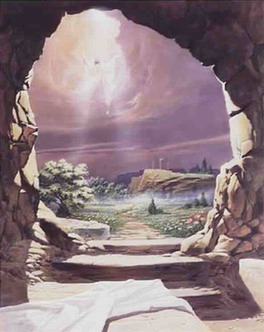 Cristo  è  risorto veramente alleluia!
Gesù, il vivente, qui con noi    resterà.
Cristo Gesù, Cristo Gesù
è il Signore della vita.
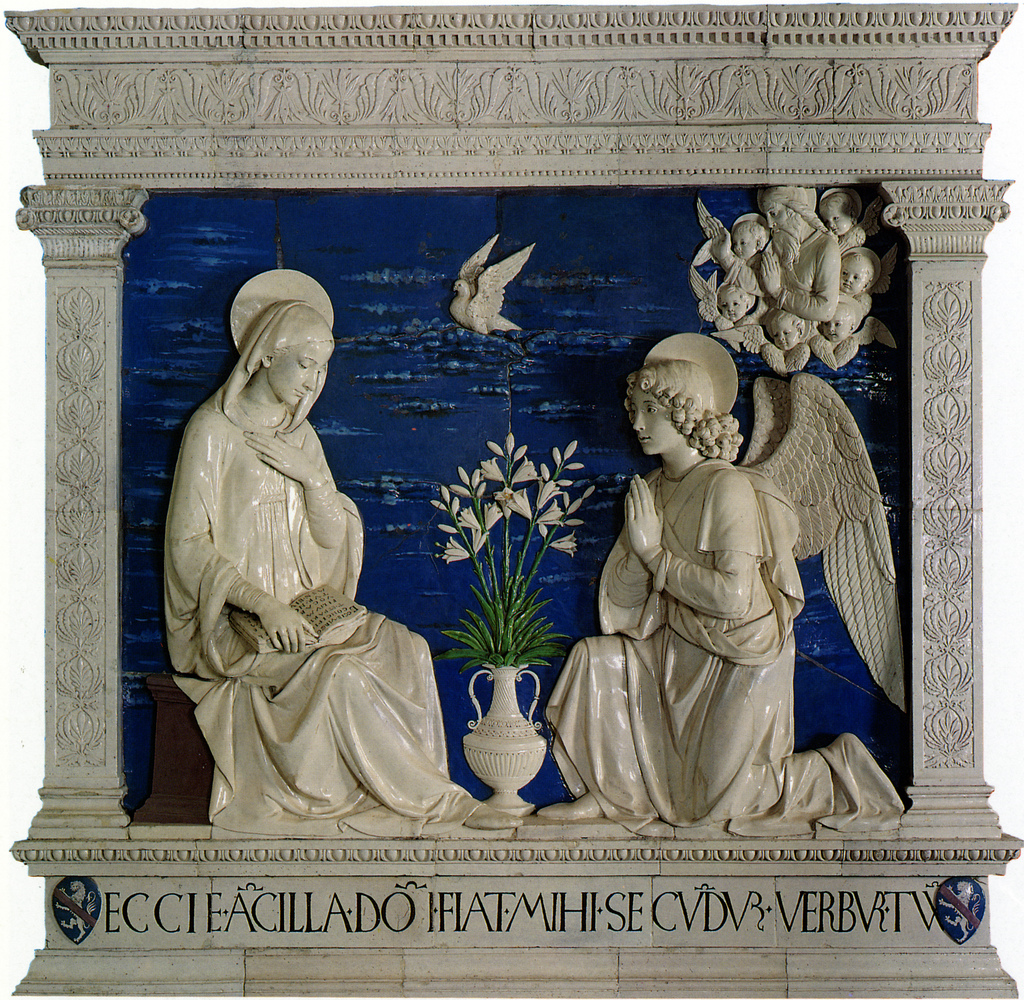 Signore Dio nostro, la comunione al tuo sacramento e la professione della nostra fede in te, unico Dio in tre persone, ci sia pegno di salvezza dell'anima e del corpo. 

Per Cristo nostro Signore.							             Amen.
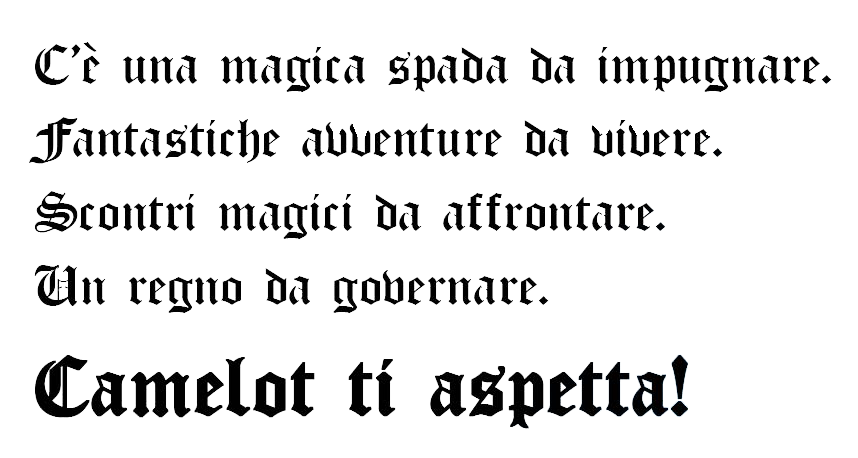 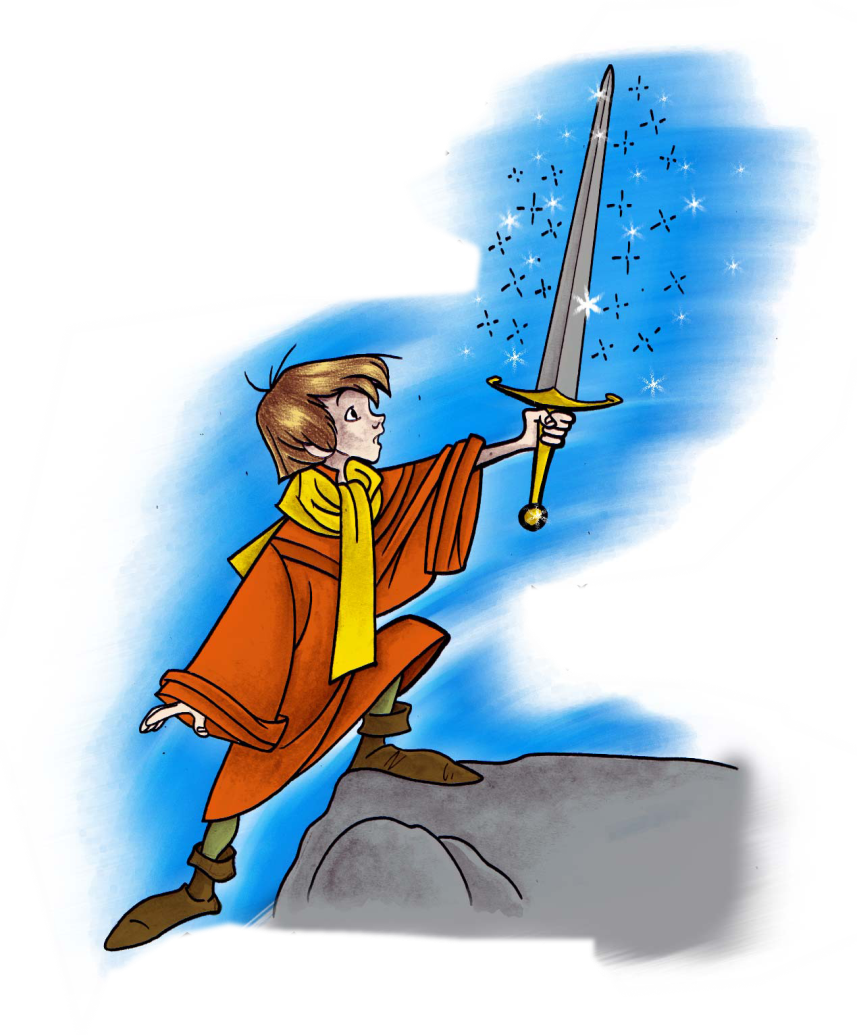 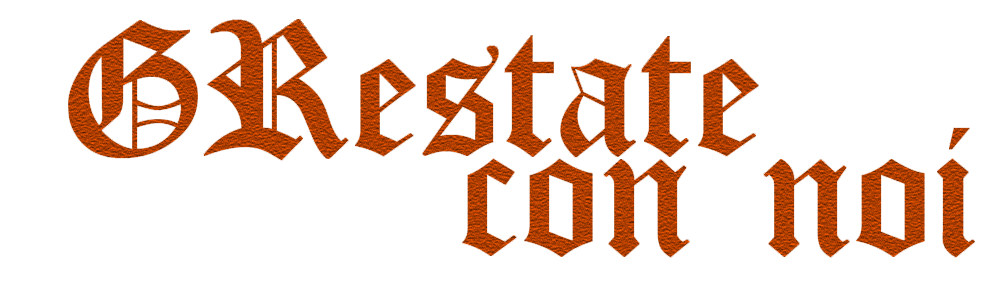 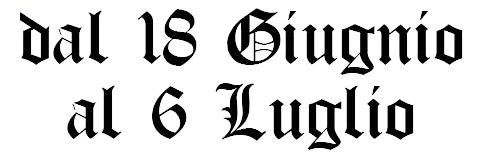 Il Signore sia con voi.
E con il tuo spirito. 

Vi benedica Dio onnipotente 
Padre e Figlio e Spirito Santo.		
Amen. 

Nel nome del Signore: andate in pace.
Rendiamo grazie a Dio.
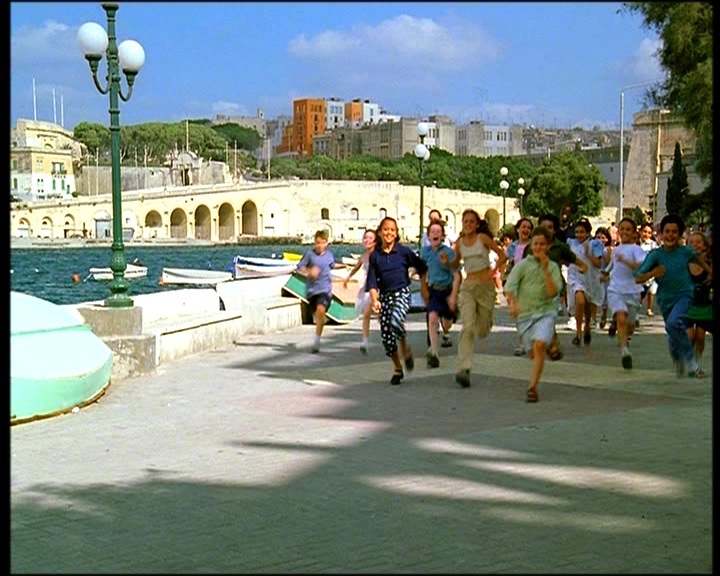 Ciao a tutti
e
buona festa!
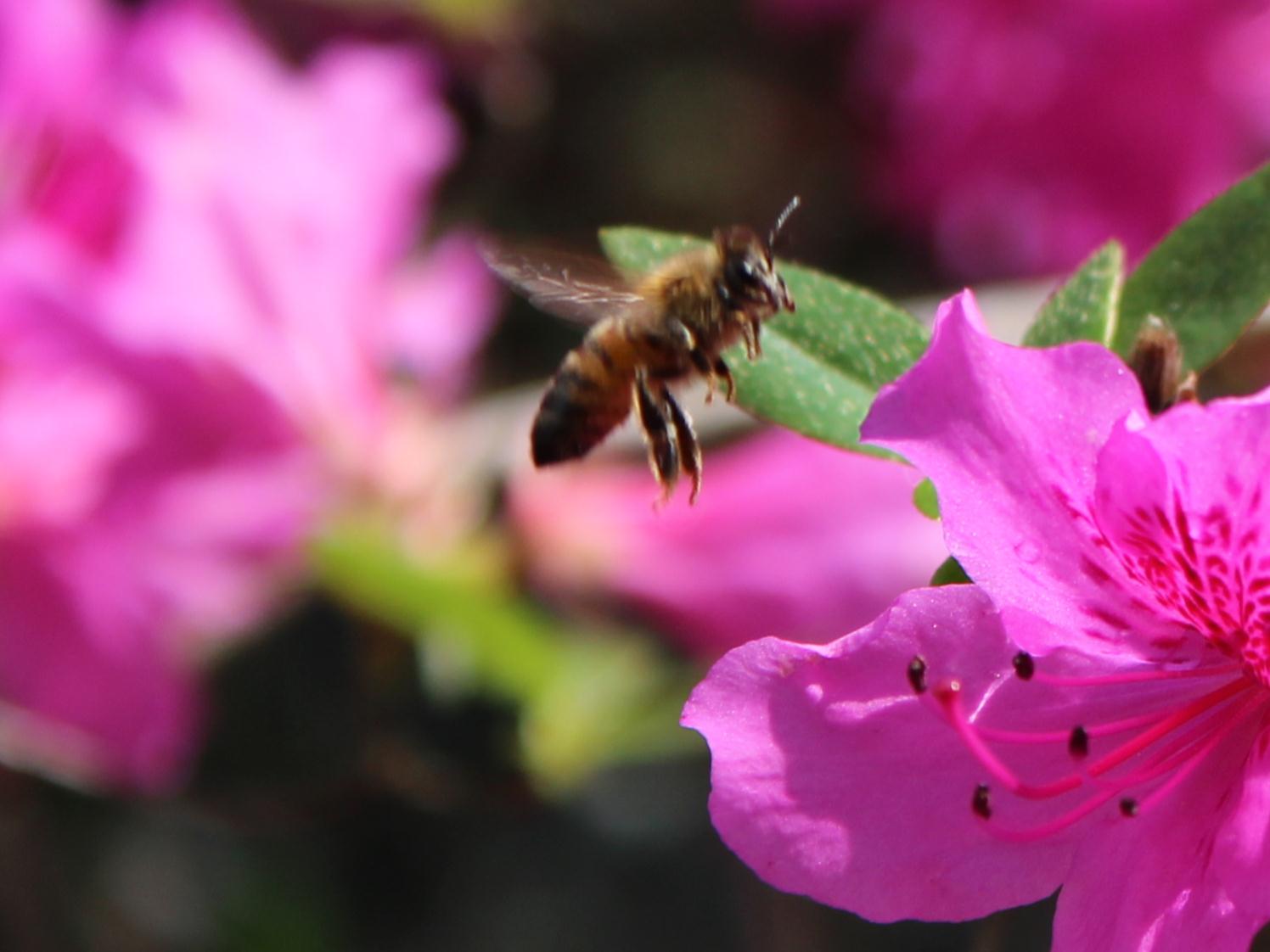